DEPARTMENT OF HIGHER EDUCATION AND TRAINING
Presentation to Portfolio Committee on Higher Education, Science and Technology:UNIVEN Infrastructure Programme


03 March 2021
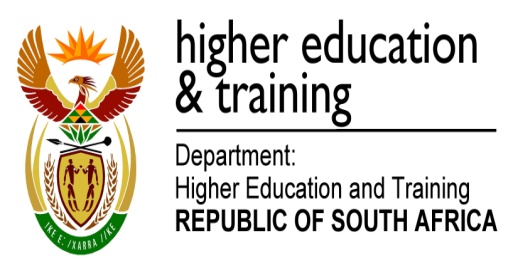 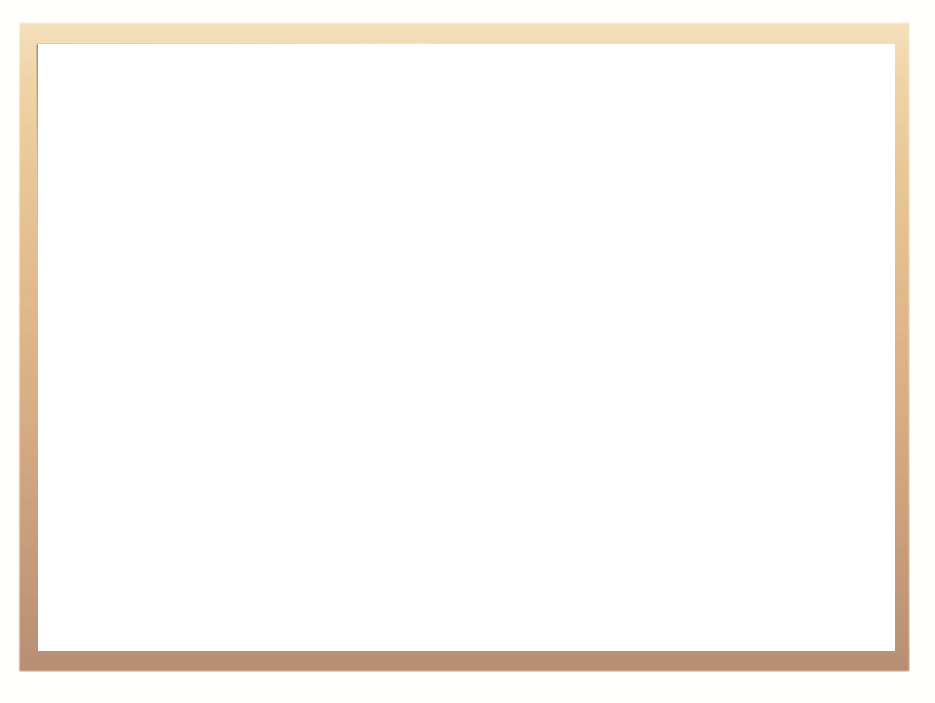 UNIVEN Infrastructure Programme - overview
Since the introduction of the Infrastructure and Efficiency Programme (IEP) in the Department, UNIVEN has been supported to develop its physical infrastructure. 
Over five IEG cycles (2007/08 to 2020/21), UNIVEN has received a total allocation of R1.085 billion While there have been challenges in recent years, the university campus has developed significantly from its humble beginnings. 
As at the end of March 2019, a total amount of R832.728 million (76.76%) of the approved allocation had been transferred to UNIVEN and by this date Univen had expended R792.840 million (62%) of the total estimated project costs, which amount to R1.277 billion. 
Due to the impact of COVID-19, the deadline for end of March 2020 audited annual progress reports by universities was extended from end of May 2020 to end of July 2020. The Department is currently assessing these reports. 
UNIVEN successfully completed all infrastructure projects linked to the first and second IEG cycles. Infrastructure projects form later cycles are at various stages of development. 
In addition to the infrastructure projects supported by the IEP, UNIVEN secured a In 2014 the Minister had granted UNIVEN approval to obtain a R300 million DBSA loan toconstruct a 1800 bed student residence (900 female beds and 900 male beds).
2
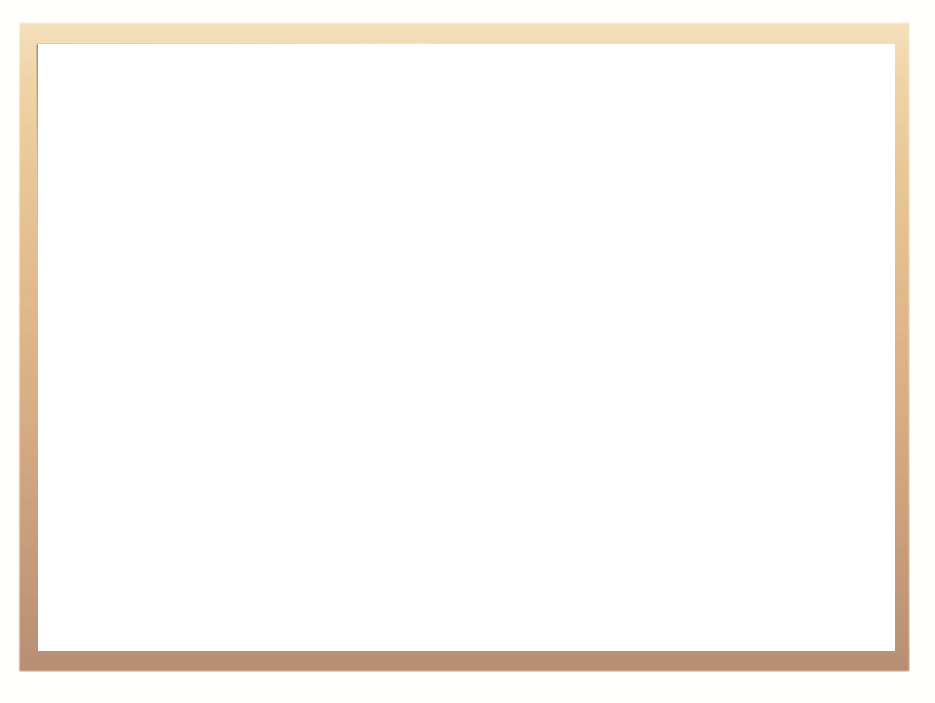 UNIVEN Infrastructure Programme – abandoned projects
At the oversight visit carried out in July 2017, the Department found that while reports submitted by UNIVEN indicated there was progress in terms of expenditure on the third cycle projects, a total of 6 infrastructure projects had been abandoned. These are as follows: 







During the July 2017 site visit the Department was shown progress on the construction of the DBSA-funded residence, which was quite advanced. The Department was informed that construction should be finalised and the residences ready for occupation in early 2018.
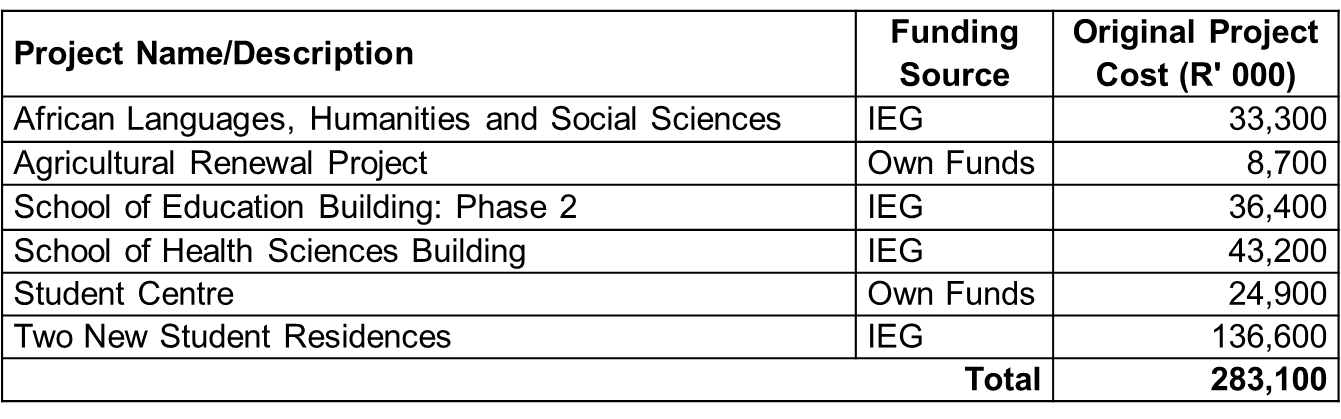 3
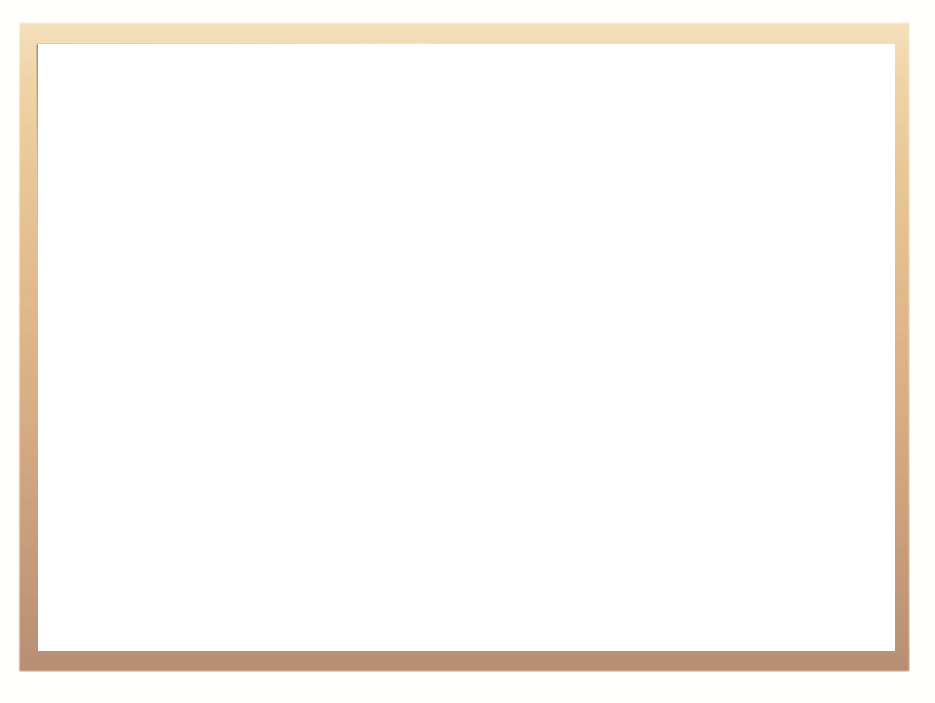 UNIVEN Innovative Growth Company (UIGC)
In October 2017 the Department was alerted that UNIVEN Innovative Growth Company (UIGC), 100% owned by UNIVEN, had issued a letter of intent to enter into an agreement with three companies (Pure Capital Assets, Black Capital and Kamohelo Property Development). It was later found that that Professor Mbati was one of the directors of Black Capital. 
On the basis of this agreement, the UIGC signed a service level agreement with one the three service providers for a long term lease of student accommodation on behalf of the University. 
The Department met with UNIVEN Management and informed them that they may not proceed with long term lease agreements without following proper approval processes, and specifically Ministerial approval in terms of the Higher Education Act. 
In early 2018 the Department discovered that UIGC had also entered into an agreement with Andany Investments and Glad Africa Investments to form AUG Developers, to develop, on UNIVEN land, a 5000-bed student accommodation facility, staff accommodation for 200 staff members, a hotel as well as roads and related infrastructure through a Public Private Partnership (PPP) without informing the Department or requesting Ministerial approval. This agreement also did not follow the university’s procurement processes.
4
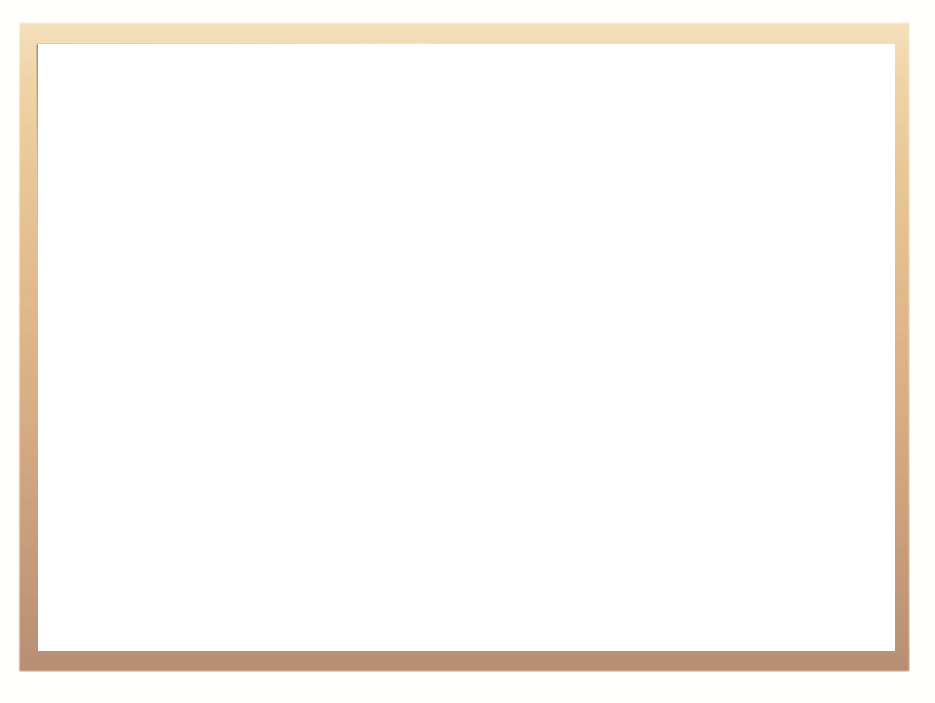 Ministers Letter and UNIVEN Council Response
In April 2018 the Department held a meeting with UNIVEN Management to raise concerns about the process followed by UNIVEN’s UIGC in entering into the PPP agreement.
On 07 June 2018 the former Minister wrote to the Chairperson of Council of UNIVEN to inform it of her intention to:
issue a directive to Council to put all infrastructure procurement process at UNIVEN on hold pending intervention by the Department; and
appoint an Independent Assessor to investigate the implementation of UNIVEN’s infrastructure projects.
The Council responded to the Minister informing her that:
In 2016, UNIVEN conducted a forensic investigation into its infrastructure projects. 
The findings indicated that the UNIVEN officials did not follow proper internal procedures with regard to the approval of variation orders. 
The university could not take any action against the officials implicated as they had already resigned by the time the forensic investigation was completed; and 
that they could not open any criminal charges as the report found that the officials were not involved in any criminal activities and did not derive any financial benefit.
5
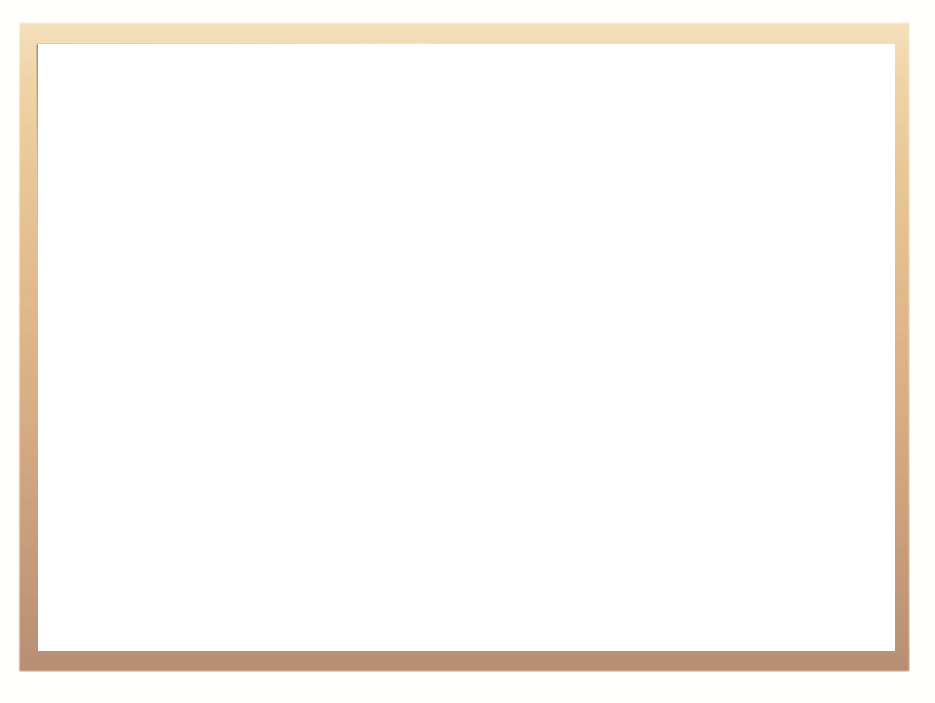 UNIVEN Council Response
UNIVEN has restructured its Infrastructure Project Board and appointed an external Chairperson.
To improve Council oversight on infrastructure projects, the Project Board reports to Council.
Council had instructed university management to revise the procurement policy to specifically address weaknesses that led to the abandonment of infrastructure projects. As a result, it had subsequently approved an extensively revised procurement policy in November 2017.
The African Languages, Humanities and Social Sciences building was not abandoned but redesigned due to additional requirements by the end-user and completion was scheduled for 14 February 2019. 
The university had initiated a new procurement process for four abandoned projects and appointed contractors to complete these projects. The contractors commenced work in February 2018 and that the last project will be completed in January 2019.
Following the April 2018 meeting with the Department, all Council approvals pertaining to the infrastructure development agreements entered into by  UIGC were rescinded.
6
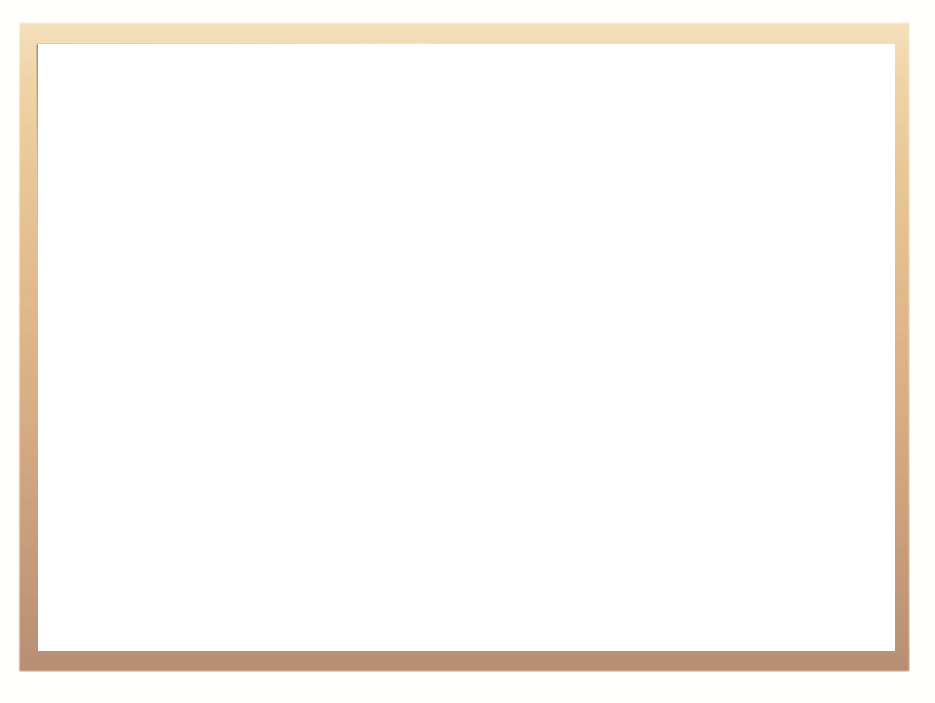 2016 Forensic Report
The University provided a copy of 2016 forensic investigation. The report indicates the following:
The objectives of the forensic investigation were to:
Determine whether the supply chain management policy has been breached at any stage of each project.
Quantify the level of non-compliance
Identify individuals responsible for the non-compliance
Recommend appropriate corrective action
The forensic investigation covered 10 projects including the DBSA-funded residences as well as 4 of the previously abandoned projects (Agricultural Renewal Project, School of Education Building: Phase 2, School of Health Sciences Building and Student Centre).
Conflict searches were conducted by comparing the names of the directors of each winning bidder to the names of committee members for all ten projects and no conflict was found.
7
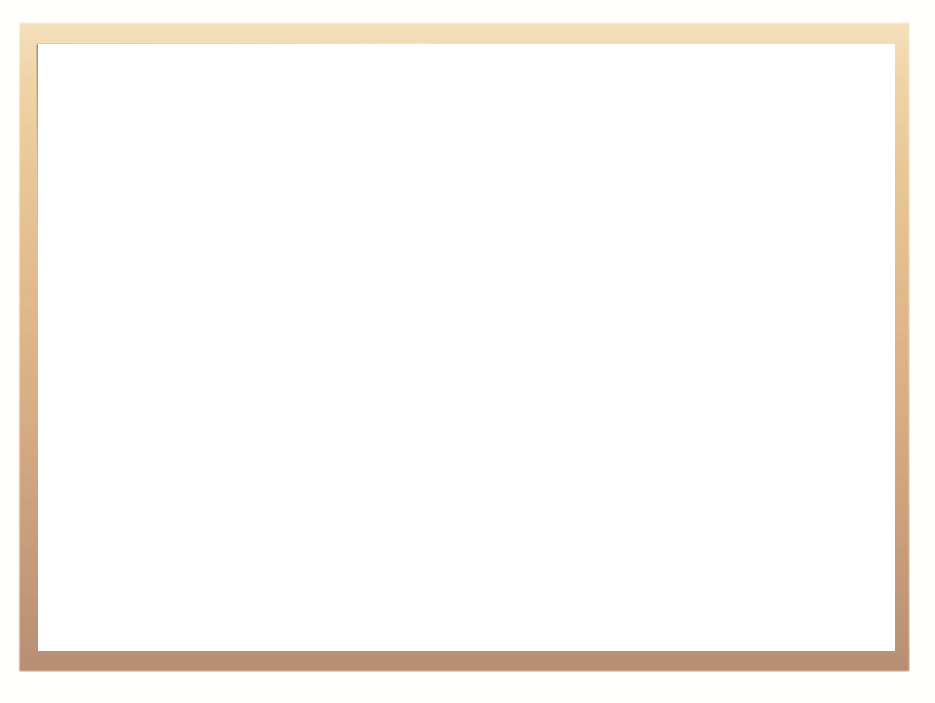 2016 Forensic Report - Findings
The findings of the forensic investigation are:
There is no documented evidence to show that the Bid Specification Committee members were officially appointed by the Vice Chancellor or his delegated official
There is no evidence to prove that the University has a functioning and active Bid Specification Committee
Variation orders were issued and granted without due authority and they were then ratified and authorised without authority which is in contravention of the basic supply chain principles.
Certain tenders were not advertised for the minimum required 14 days.
The minimum CIDB requirements for evaluated service providers were amended without due authority.
Based on the relevant market prices at the time of contracting, the University was overcharged for some of the projects.
There is no evidence to prove that the Supply Chain Management unit is conducting regular and strict supplier assessment procedures
The University is not enforcing strict measures to ensure that service providers meet their deadlines as per their expected legal obligations
For certain projects, the professional service providers charged the University percentages that are above the recommended rate.
There was no evidence to suggest that there was regular reporting to Council with regards to deviations from the SCM policy, awards of unsolicited bids as well as any abuses found and remedial actions taken.
8
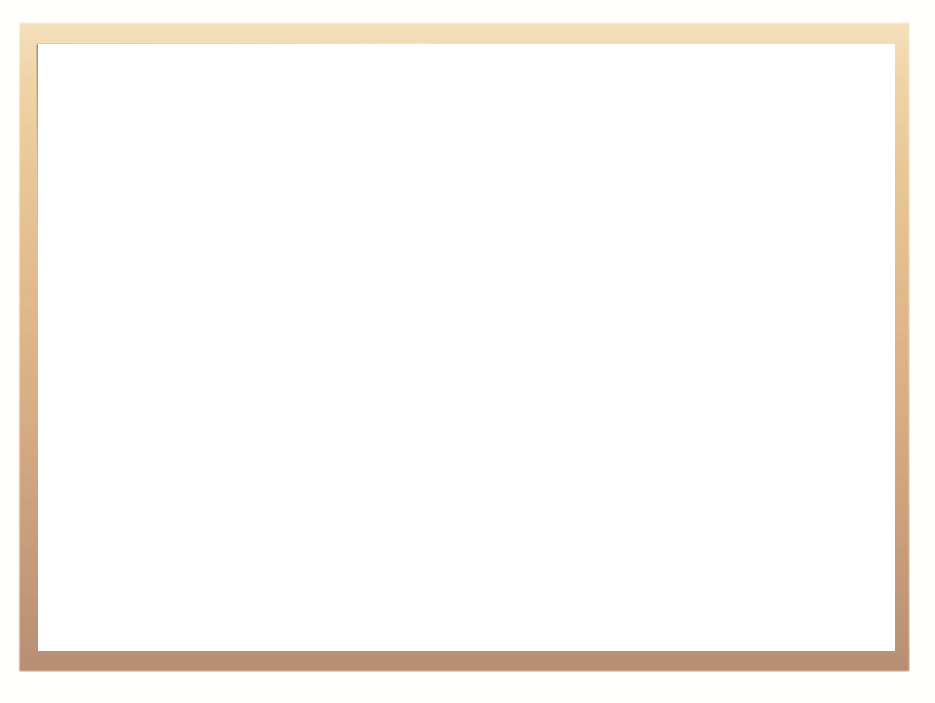 2016 Forensic Report – Corrective Action
The forensic investigation recommended disciplinary actions against:
Former Deputy Vice Chancellor: Operations
Former Head of Supply Chain
Former Head of Facilities Management
Various professional service providers
The Vice Chancellor was not implicated in the report.
9
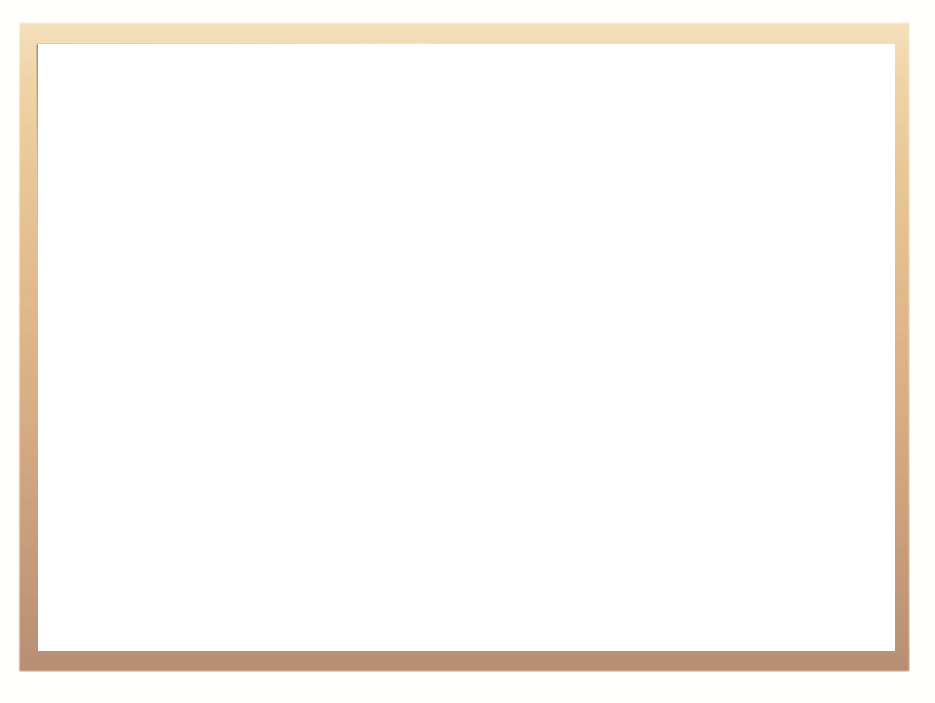 Departmental Oversight
On 03 September 2018 the Department conducted its IEG oversight visit at UNIVEN and found that while the Student Centre had reached practical completion, the recovery programme of the other previously abandoned projects was still not satisfactory. 
Based on the findings of the oversight visit, the Department wrote a letter to UNIVEN on 20 October 2018 to inform it that: 
There were major shortcomings observed in the implementation of the recovery programme for previously abandoned infrastructure projects. 
The Department had taken a decision to conduct an in-depth analysis into the implementation of the recovery plan. 
The 2018/19 IEG allocation will be withheld pending the analysis. 
Further funding for the approved projects would only be made available after an in-depth analysis of the challenges facing UNIVEN, and on the basis of the university implementing remedial measures to ensure that the systemic shortcomings observed in the management of the third and fourth cycle infrastructure projects are decisively dealt with and not repeated in the implementation of the fifth cycle IEG projects.
10
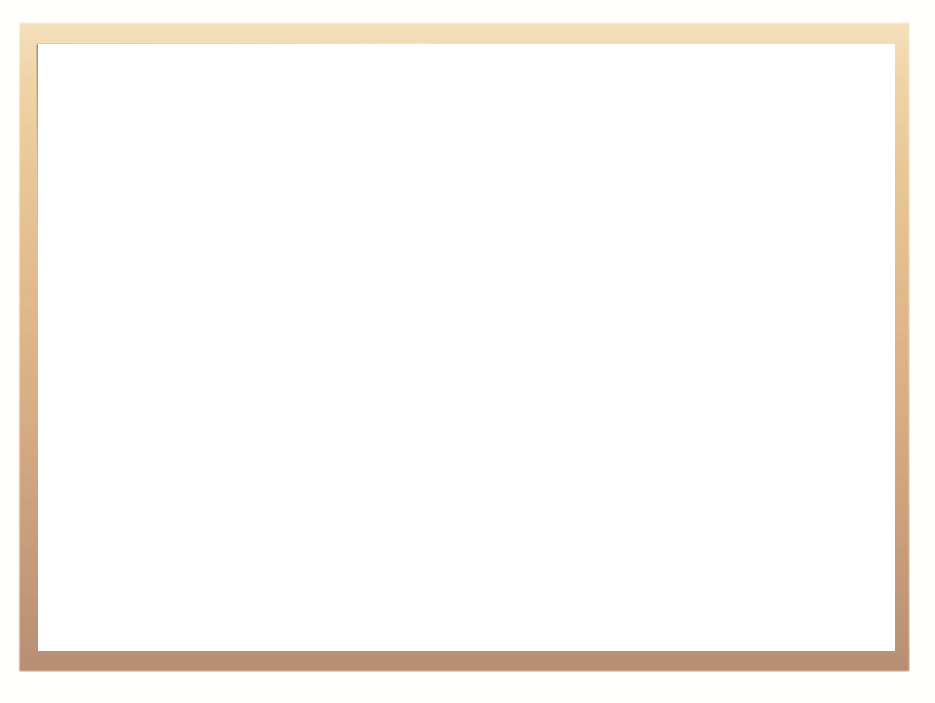 Root Cause of Abandoned Projects
The In-Depth Analysis was completed in July 2019. The analysis found that the root cause leading to the abandoned projects can be traced to deficiencies in procurement procedures and in delivery and client management arrangements. 
In summary the findings were:
The Project Management Unit (PMU) and the Infrastructure Project Board failed to exercise leadership and effective oversight over the projects
UNIVEN’s supply chain management (SCM) policies, procedures, practice and methods were not conducive for ensuring good infrastructure delivery outcomes. 
No client delivery manager with single point accountability for project outcomes, capable of exercising Chief Executive Officer (CEO) level leadership was appointed; and
No independent technical advice at a senior level was available to the Infrastructure Project Board or to the PMU to offer guidance in taking corrective action.
The Department met with UNIVEN on 25 July 2019 to discuss the In-Depth Analysis report and to map a way forward. The Department agreed to support the university by undertaking a further visit and to provide a training workshop on procurement, with a view to supporting the institution to rework its procurement policy. It also agreed to assist the university to review its spatial development plan and to undertake a further quality check on the recovery projects that were underway.
11
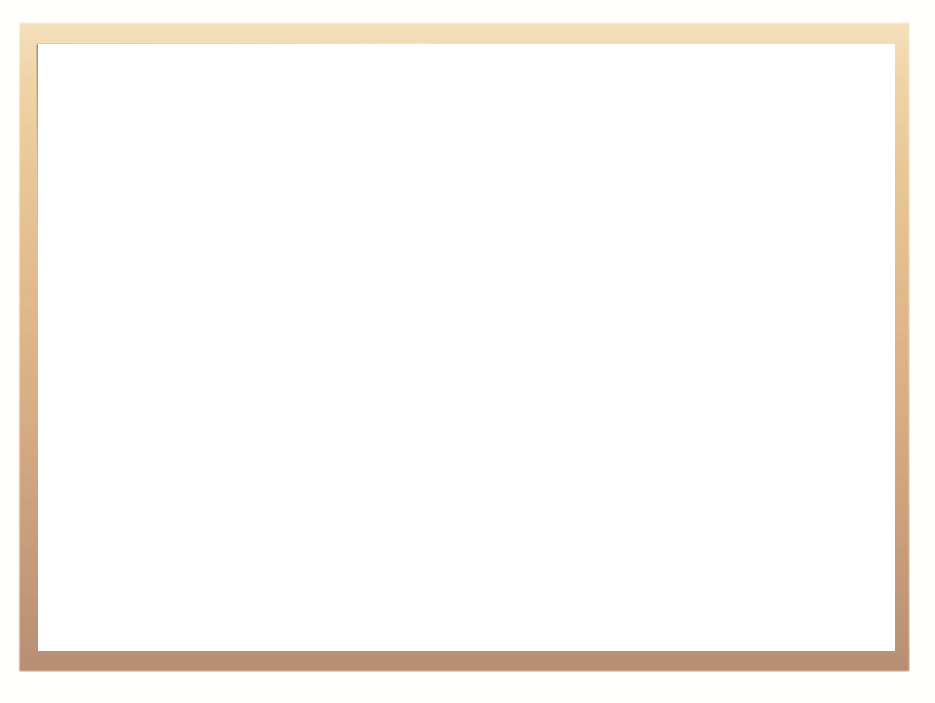 Infrastructure Support and oversight
The Department sent a team to UNIVEN in August 2019 to conduct the special infrastructure procurement workshop and to undertake a spatial review to assist the institution to reconceptualise its infrastructure plan.
The Department’s team examined the recovery projects during the August 2019 visit. While there was progress on some of the projects, the team identified major problems with the School of Health Sciences Building. As a result, the Department commissioned a safety review by an architect and a structural engineer. The safety review, which was completed in October 2019, found that the building has major design faults that would make it unsafe for occupation. This is a result of poor initial design decisions and questionable implementation of the design by the consultants. Construction is of very poor quality. UNIVEN was provided with advice on how to proceed, including making a claim from the professional indemnity insurances of the consultants involved.
In addition to the safety issues at the School of Health Sciences, other findings from the August 2019 visit were that construction on the 900-bed DBSA funded male residence had come to a halt and was essentially abandoned. 
On 14 November 2019 UNIVEN submitted an application for the reprioritisation of their entire unreleased 5th IEG cycle funding.
12
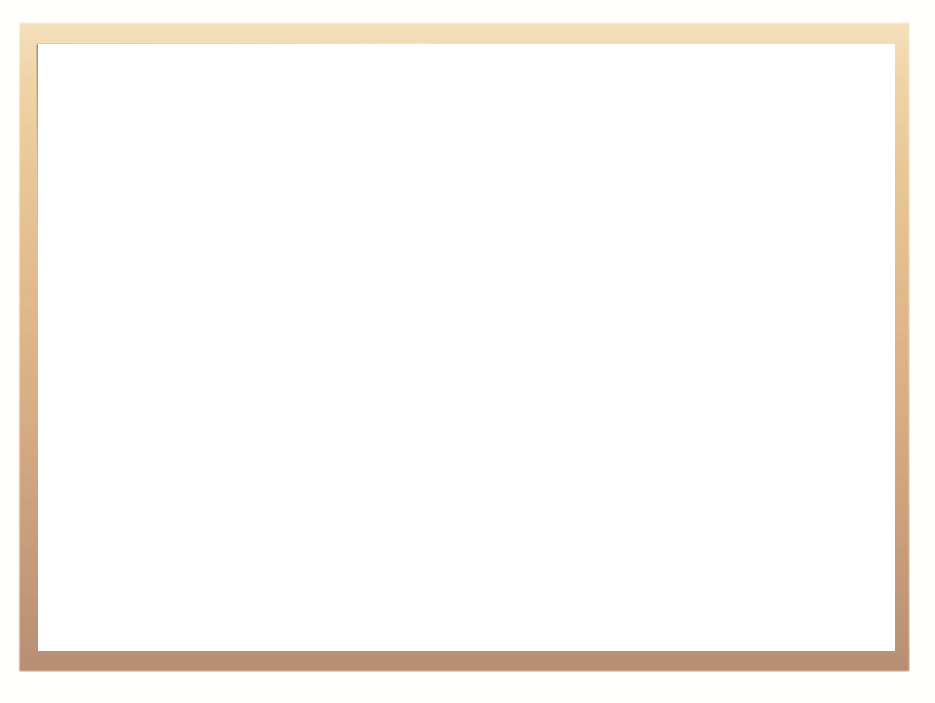 Infrastructure Support and oversight
On 18 November 2019 the Department carried out its 2019 annual oversight visit at UNIVEN. The findings indicated unsatisfactory progress and they were as follows: 
The University continues to face challenges with its infrastructure delivery programme. 
Its expenditure levels are low. It has a number of failed, over-budget and incomplete projects.
UNIVEN is attempting to develop its capacity and put measures in place to overcome its infrastructure delivery challenges.
Based on the findings of the 18 November 2019 oversight visit, in January 2020 the Department withheld UNIVEN’s 2019/20 IEG allocation (in addition to the 2018/19 IEG allocation already withheld).
A detailed assessment of UNIVEN’s reprioritisation application was carried out and Minister approved that all unreleased funding be reprioritized towards the completion of the School of Health Sciences Building and the 1800-bed DBSA-funded student residence (900-bed male residence which was not complete).
13
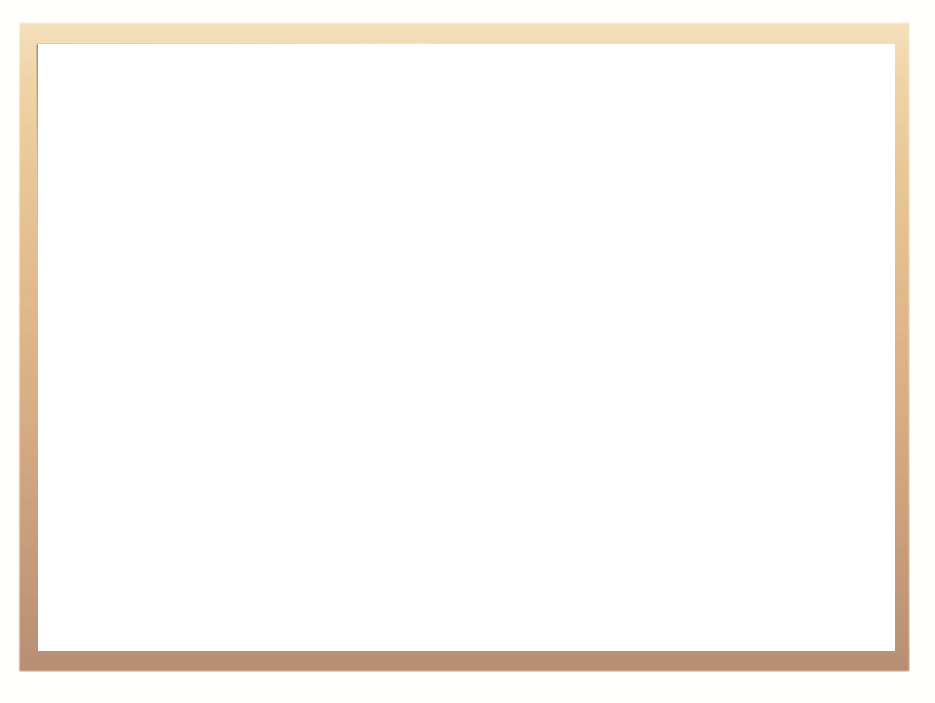 Infrastructure Support and oversight
The conditions for the approved reprioritisation are as follows:
UNIVEN should carry out professional scoping and costing of the work required to complete the two projects in line with amounts allocated.
The University should put in place a suitable contracting strategy that minimises risk pricing. 
UNIVEN should ensure there is a suitably qualified and experienced contract manager to provide full time contract management and supervision on the two projects.
The University should hold a monthly progress meeting for all infrastructure projects under implementation. A representative of the Department should be invited to attend the meetings for oversight and support. 
UNIVEN is complying all reprioritization conditions indicated above. Monthly progress meetings are been held and attended by the Department for monitoring and support.
2 meetings have already been held (one in November 2020 and another one in February 2021). The next meeting is scheduled for 10 March 2021.
14
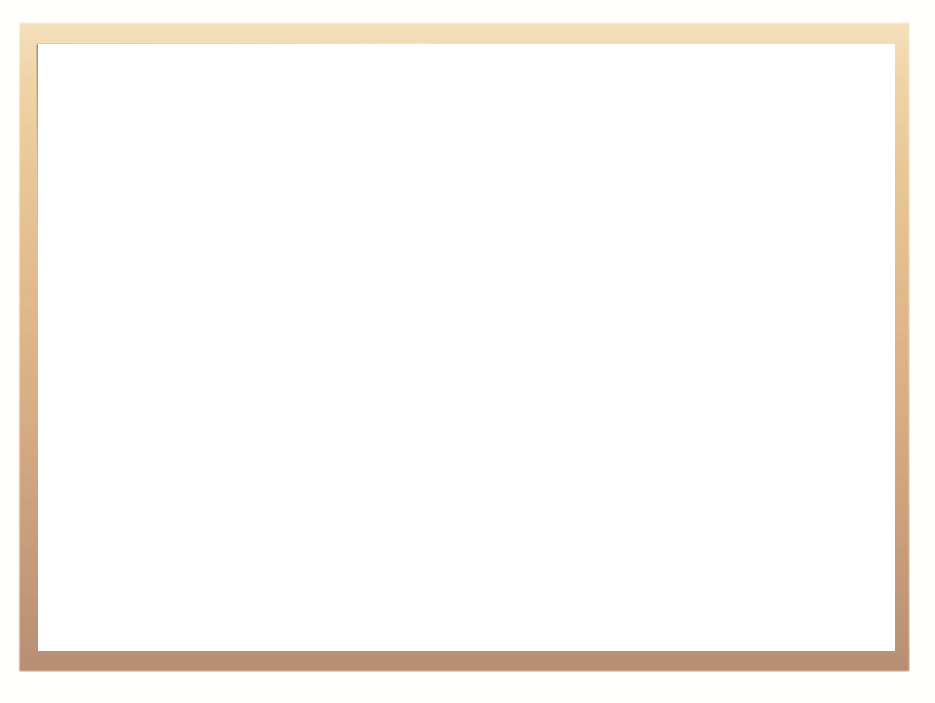 Infrastructure Support and oversight
The Department continues to support UNIVEN by providing the following: 
expert advice and oversight to ensure that all previously abandoned projects are delivered at a reasonable cost; 
support to finalise an effective long term spatial development plan and infrastructure improvement implementation strategy; 
support to develop effective infrastructure procurement policies; and 
support to build capacity to manage the infrastructure programme successfully. 
The recently appointed Vice-Chancellor regards infrastructure delivery as a strategic function, and is working closely with the Department to ensure that the University delivers infrastructure more efficiently and effectively.
15
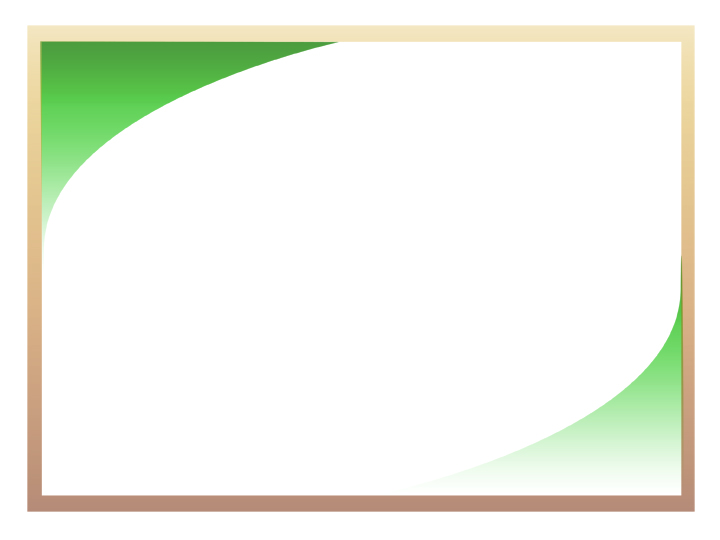 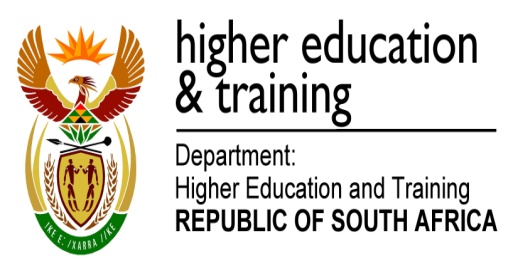 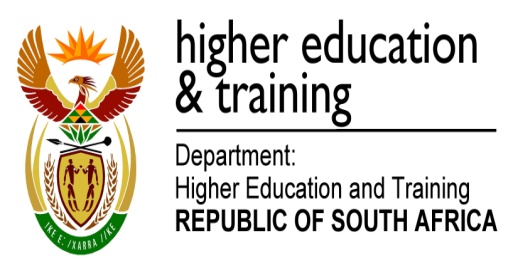 Thank you
16